BRIEF COMMERCIAL
MISSION AGENTS SECRETS
PRÉSENTATION GÉNÉRALE
En deux mots, pour présenter, inspirer le client :
M.A.S est un concept original d’animation immersive participative. Il se décline en diverses versions qui vont du séminaire, voyage incentive… sur plusieurs jours à l’activité team building de 2h. Mission impossible dernier volet va sortir et fait le lien avec l’actualité, notoriété forte et dans l’air du temps. ÉGALEMENT JAMES BOND 007 avec Casino royal (lien soirée casino / thématique espion…)

Voici les 3 parties pouvant être proposées ensemble ou individuellement :

1 – Dans le cadre d’une thématique globale sur un séminaire en 3 temps = 1 soirée de lancement  +  ½ journée Team Building A + ½ journée Team Building B. 
Avec en option une invitation scénarisée immersive (passeports + invitation codée…)
L’idée est de vendre un événement sur mesure avec immersion totale, tout est lié et fait sens. 

2- Dans le cadre d’une soirée de gala = Soirée casino / gala des agents secrets avec des éléments d’animation et de scénographie (ex : sas-mur des agents secrets – passeports…).
L’idée est d’ajouter un concept à une soirée casino classique, de créer de l’immersion, un côté original et immersif

3-Dans la cadre d’un Team Building/ Animation de groupe.
Option A : ESPIO TRAINING
Une animation immersive et scénographiée qui reprend les codes d’un team building en équipe avec des épreuves collectives, « une olympiade agents secret/James Bond / Mission Impossible

Option B : SECRET AGENT INVESTIGATION – RÉSOLUTION D’ENQUÊTE
À la manière d’une Murder Party / Escape Game mais en reprenant les codes et finalités d’une activité collaborative en équipes, donc adaptable aux divers besoins du client : cohésion, récompense, divertissement…
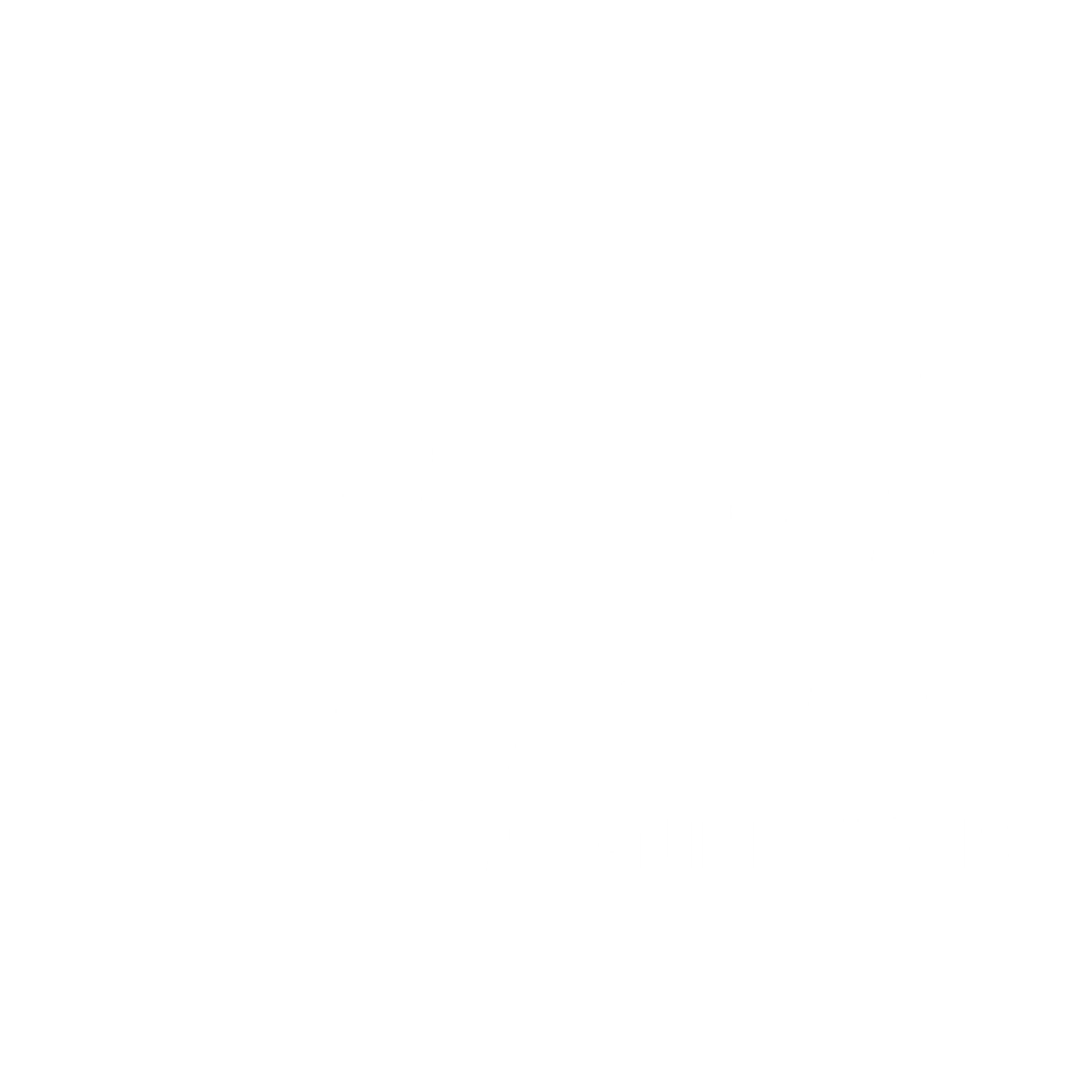 COMMENT 
PROPOSER ET VENDRE ?
WHAT ? 

LES DIVERS FORMATS D’ÉVÉNEMENTS

-Un concept global pour un séminaire 
-Une soirée de lancement ou de gala avec animation casino + soirée dansante : scénographie, décoration, technique audiovisuelle at animation musicale inclus (tout ou partie en option)
-une journée complète avec 1 team building matin +  team building après-midi
-Deux ½ journées sur deux jours si une autre activité est programmée type ½ journée plénière, ½ journée de formation/échanges/travail…
-1 ½ journée de 2h à 4h d’animation au choix Team building A ou B

COMMENT SE PASSE L’ORGANISATION ?


WHEN ? 

POUR QUELS TYPES DE DEMANDES ?

Dans le cadre d’une demande de séminaire, c’est une proposition « fil rouge » moderne et innovante qui, outre son originalité bénéficie de l’avantage client d’avoir un prestataire d’animation (et donc un interlocuteur) uniques pour l’entièreté de son événement : de l’invitation au DJ de la soirée de gala.
Dans le cadre d’une demande de team building c’est une alternative originale aux team buildings classiques qui sont connus et ont souvent été déjà fait comme les olympiades, Koh Lanta, la murder party.

À QUEL MOMENT DE L’ANNÉE?

Le concept peut être proposé toute l’année. Il n’y a pas de saisonnalité.
Toutefois pour la partie Team Building « ESPIO TRAINING », il est nécessaire d’avoir un extérieur
à minima 800 m2.  

WHERE ? 

1- LE CONCEPT GLOBAL EN SEMINAIRE
Nous préconisons un lieu unique pour créer du lien, entrer et rester dans l’histoire, éviter l’inertie et les pertes de temps et d’argent en transports, facilité la logistique.
Exemple idéal : hôtel avec salle de soirée  + espace extérieur TB A + espace extérieur ou salle pour animation B

2- TEAM BUILDING A – « ESPIO TRAINING »
Espace extérieur privilégié ou couvert avec grande hauteur sous plafond type gymnase

3- TEAM BUILDING B – « RÉSOLUTION D’ENQUÊTE»
Intérieur ou extérieur en fonction du format, lieu, saison…. Nous demander nos recos
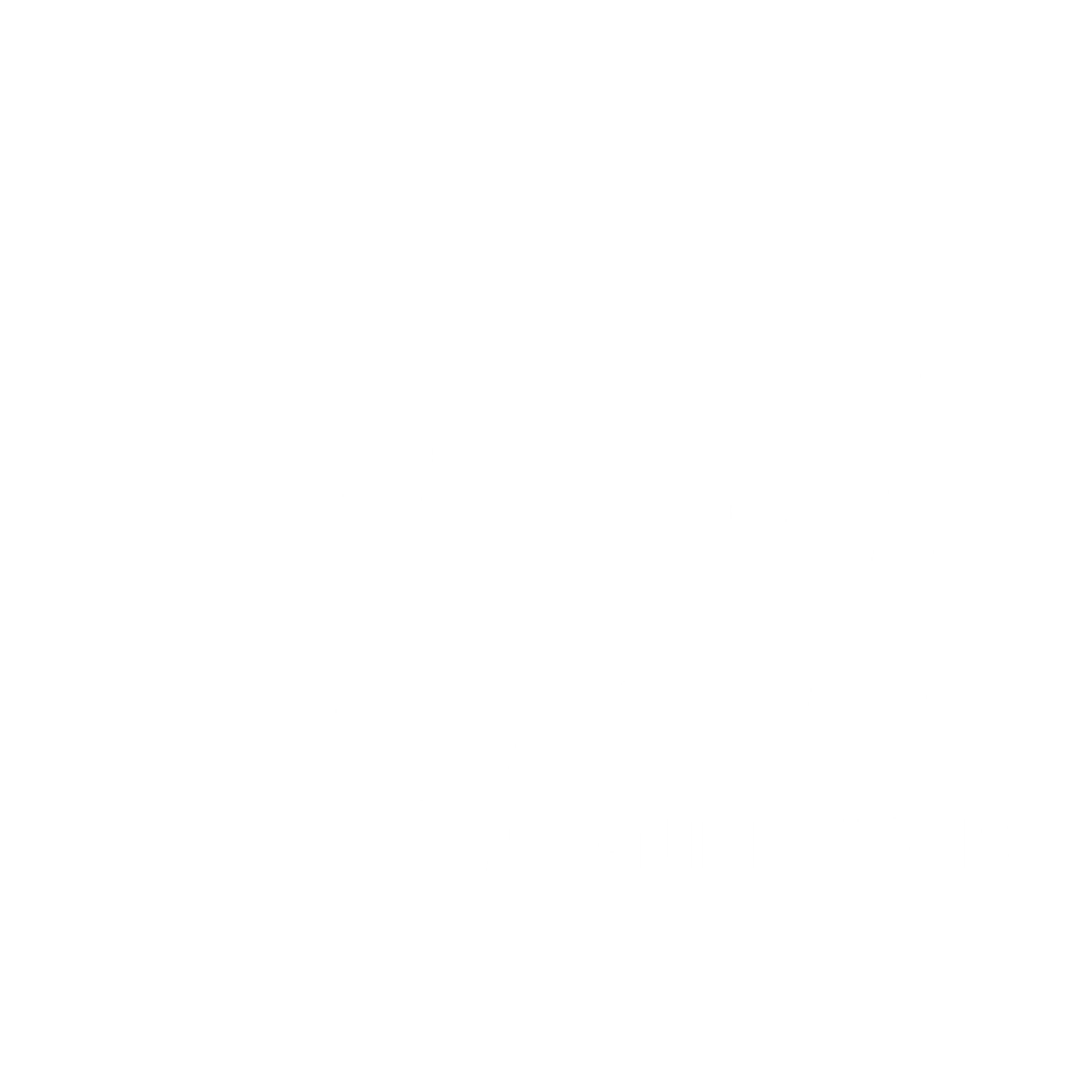 WHY?

RÉPONDRE AUX INTERROGATIONS DES CLIENTS, DÉTOURNER LES FREINS


 - Ça va être trop sportif ?, on a des seniors …
Les épreuves mixent agilité cérébrale et physique, la tête et les jambes. Il y en a pour tous les âges et conditions physiques. Il n’ y a pas d’obligation de participation à toutes les épreuves. On est plus sur du ludique que du sportif

- Si il pleut ?
Si vous n’avez pas d’intérieur préférez la résolution d’enquête.
Le casino se fait en intérieur.

- Le casino c’est compliqué le côté argent ?
On est vraiment dans le jeu et le fictif avec des faux billets et faux chèque, la vente aux enchères. On est là pour passer un moment de jeu justement, sans stresse de perdre et avec beaucoup de bonne humeur grâce à l’équipe d’animation, les croupiers, l’animateur général

C’est pas trop long ?
Tout est adaptable en terme de contenus et de temps

C’est pas trop violent ?
C’est dans l’air du temps, on est sur un côté élégant à la James Bond, intellectuel aussi.

C’est cher?/!
L’intérêt est que tout est sur mesure et à la carte avec différentes options. Nous saurons vous conseillez en fonction de vos attentes et besoins.

- Ne sommes nous pas trop nombreux ?
Non seulement, nous pouvons dupliquer les dispositifs, mais nous pouvons aussi adapter d’autres animations (d’olympiade par exemple) dans la thématique, mais encore, nous pouvons faire 2 groupes qui tournent sur les activités. Le Casino, aucun problème, nous avons largement assez de tables pour faire jusqu’à 300 personnes. L’espio-training et la résolution d’enquête, on peut mettre un groupe sur une activité le matin, pendant que l’autre groupe est sur l’autre activité, et l’après-midi, on inverse.
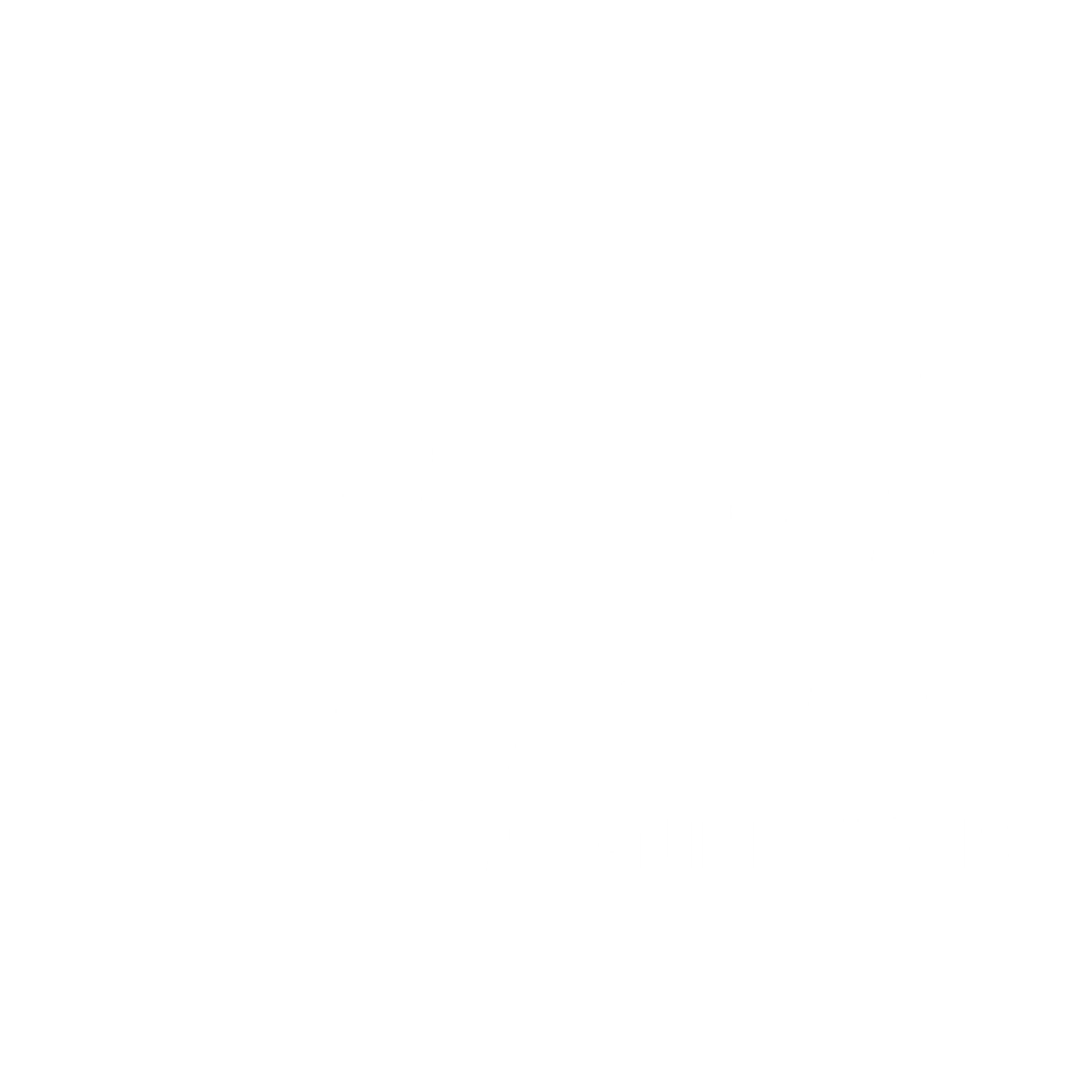